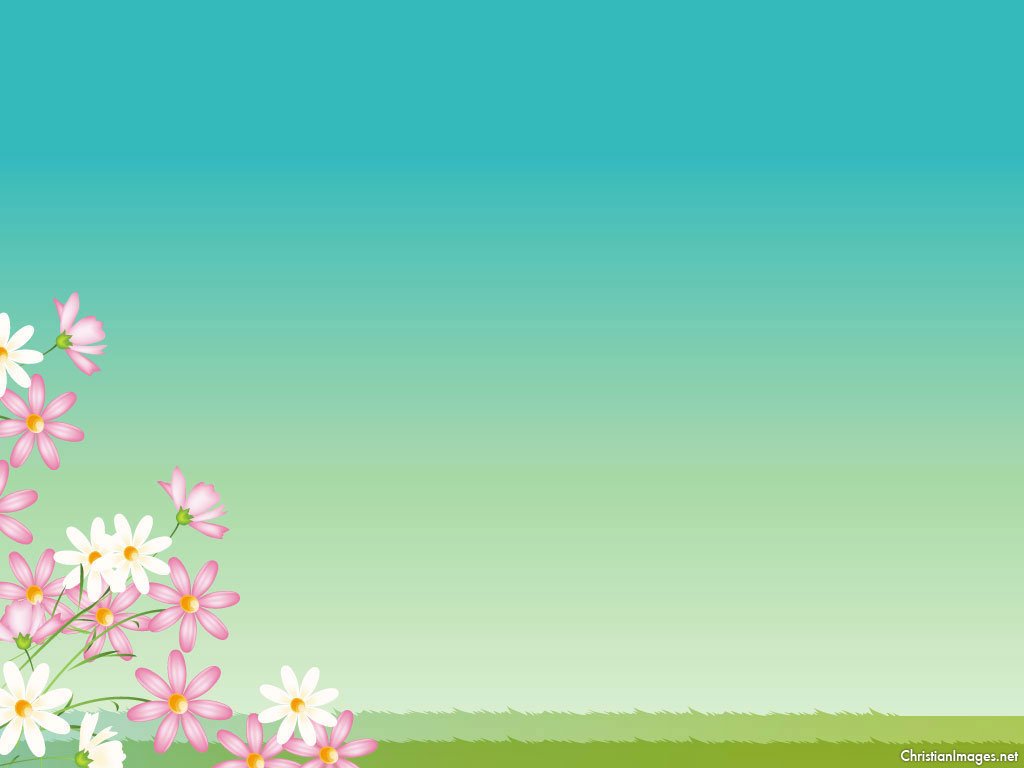 Презентация на тему «ВЕСНА»
Для детей 5-7 лет

Составила: воспитатель 
  Матвийчук Т.А.
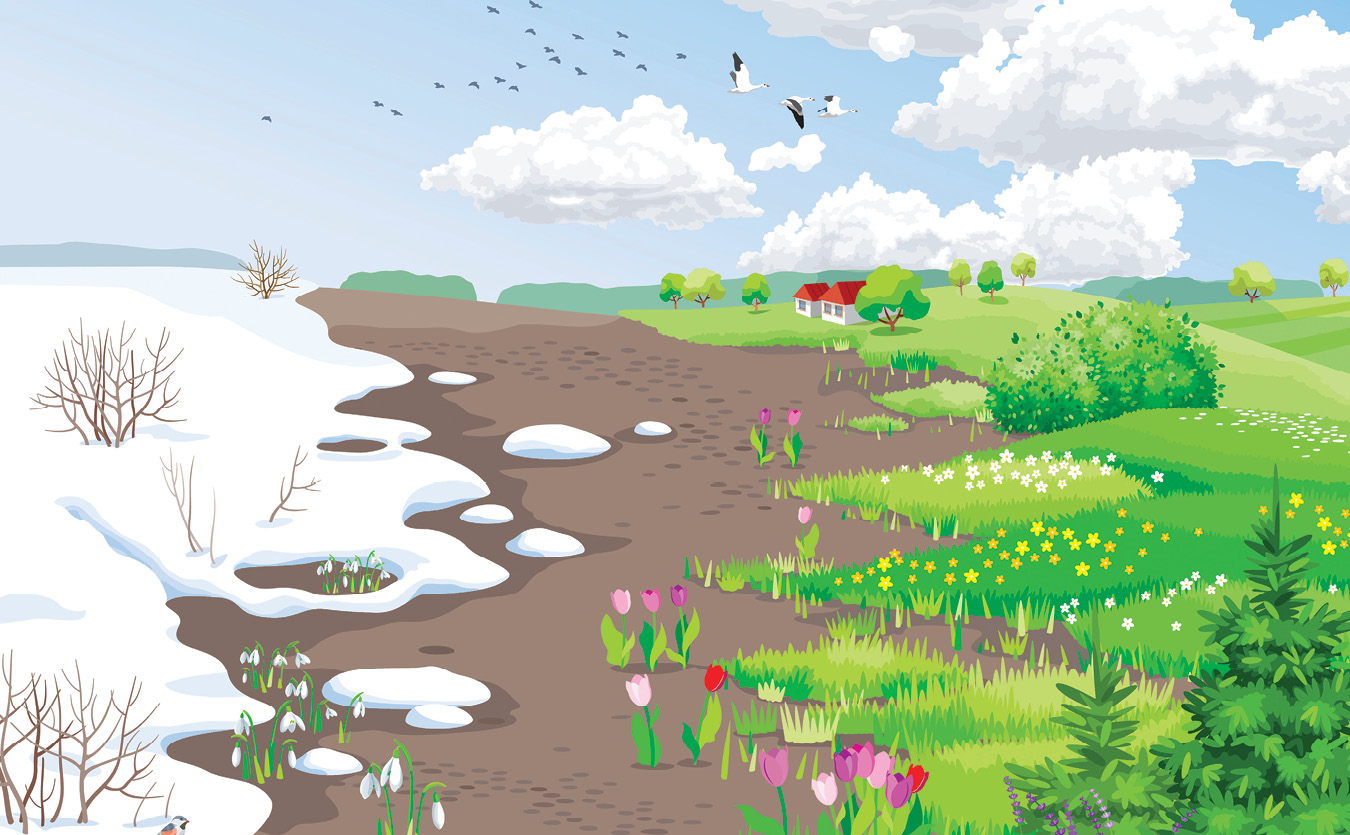 Загадка Зазвенели ручьи,Прилетели грачи.В улей пчелаПервый мёд принесла.Кто скажет, кто знает,Когда это бывает?(Весной)
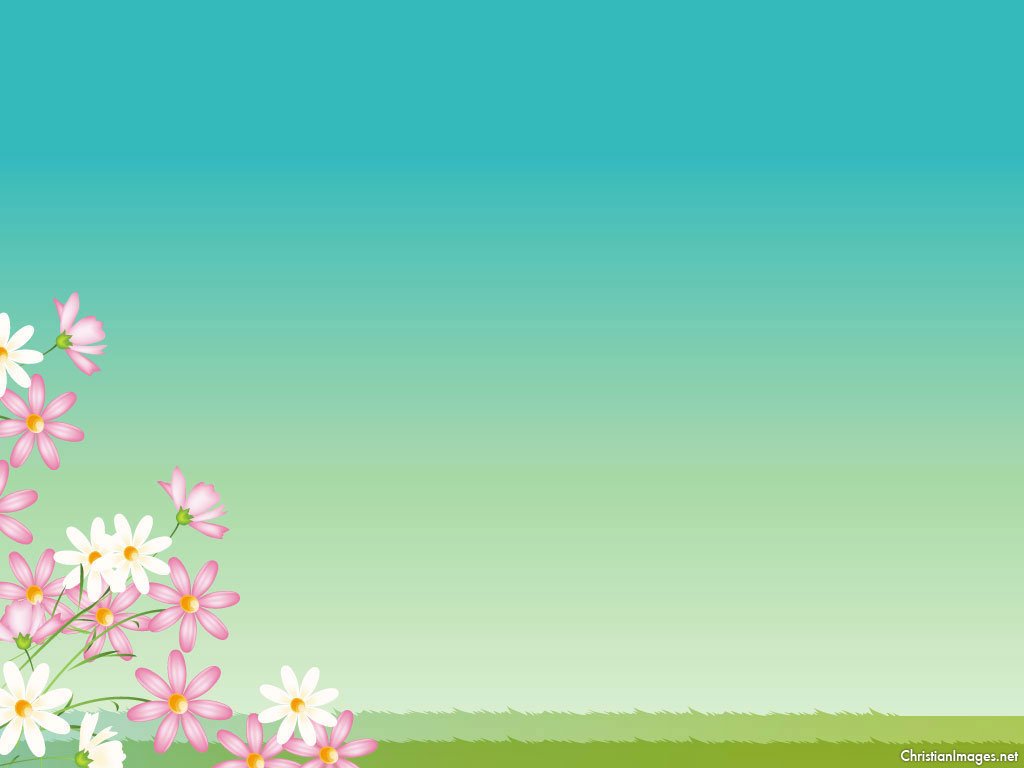 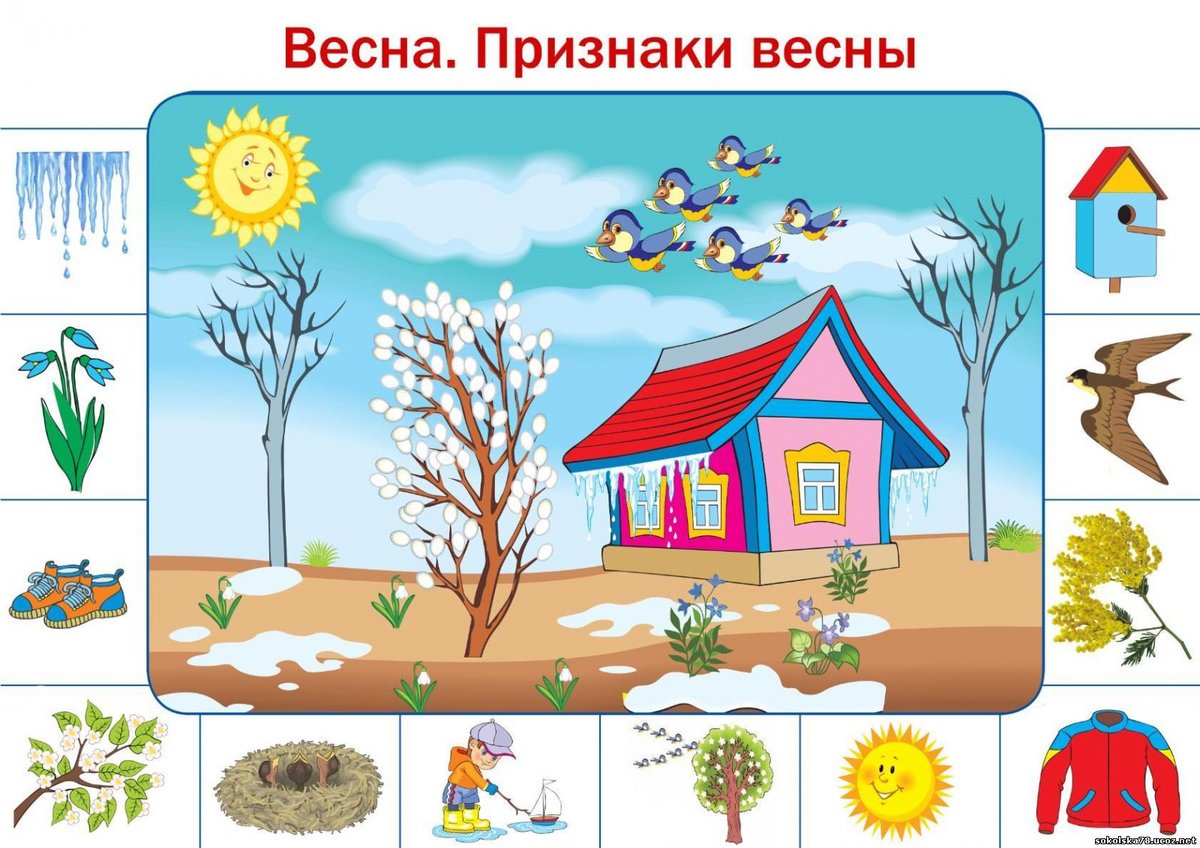 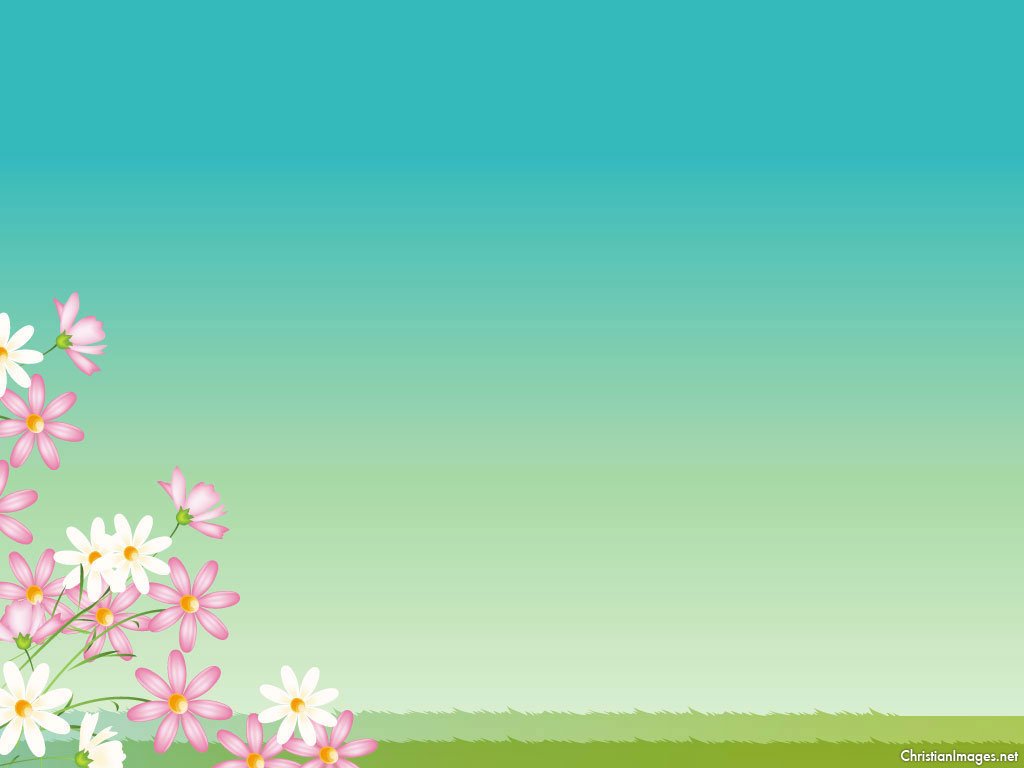 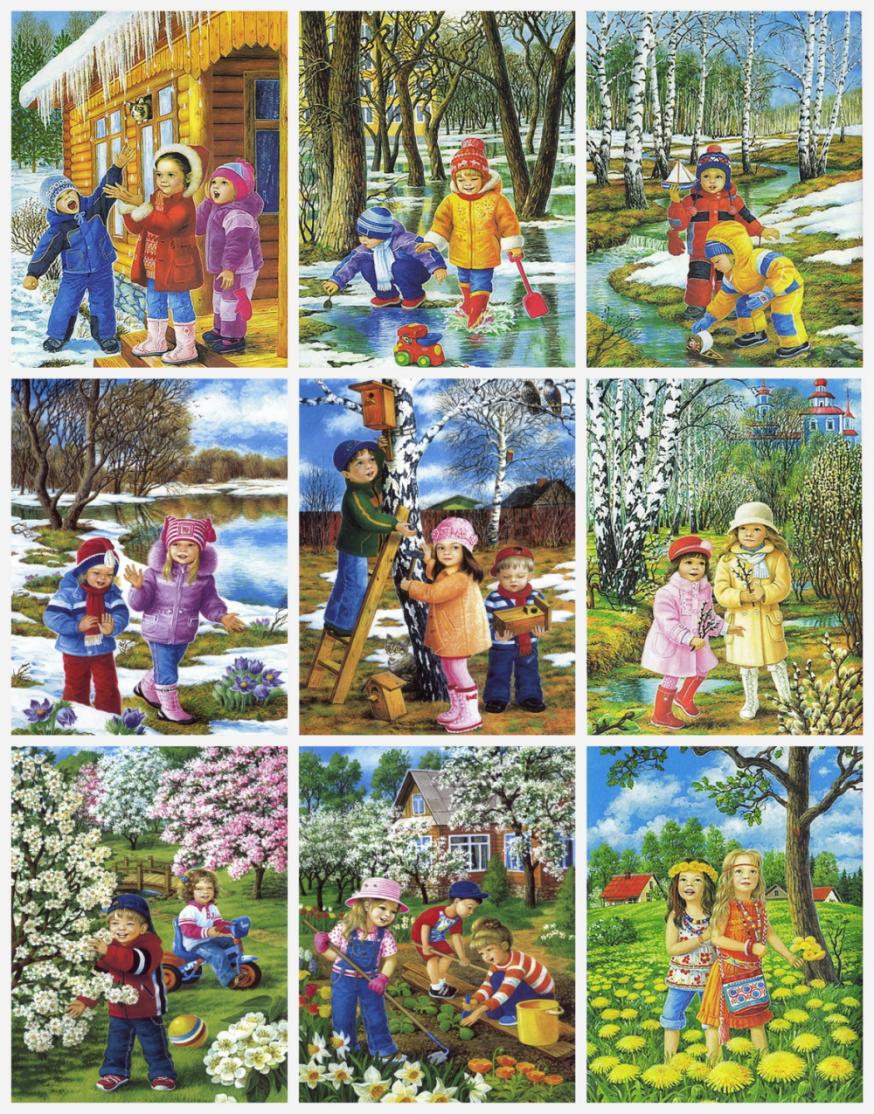 Весенние месяцы(назови их и опиши  основные признаки)МАРТ (Март — первый весенний месяц.  Солнце поднимается выше и светит ярче, дни становятся длиннее. Небо кажется синим-синим.  От солнечных лучей снег становится рыхлым, сугробы оседают, сосульки падают и разбиваются. В полдень поет звонкую песенку мартовская капель. Поэтому другое народное название марта — «капельник». )АПРЕЛЬ  (Середина весны. Повсюду тает снег, бегут ручьи. Лёд на реках и прудах покрывается трещинами, становится рыхлым и тает. В конце апреля начинается ледоход. Талая вода заливает луга и низины. Оживает лес. На вербе распускаются почки. Зеленеет нежная травка на солнечных лужайках, распускаются цветы мать-и-мачехи. На лесных полянах появляются подснежники)МАЙ (Снег уже сошёл. Солнце поднимается высоко и греет землю. Дуют тёплые ветры, проходят грозы. В это время природа оживает: ярче зеленеет трава, цветут одуванчики. Расцветают деревья и кустарники. Май месяц зовут песенником. Из дальних стран прилетают перелётные птицы и поют в лесах, полях, на лугах. Самый лучший певец - соловей. В мае у людей много забот: в полях, садах и огородах)..
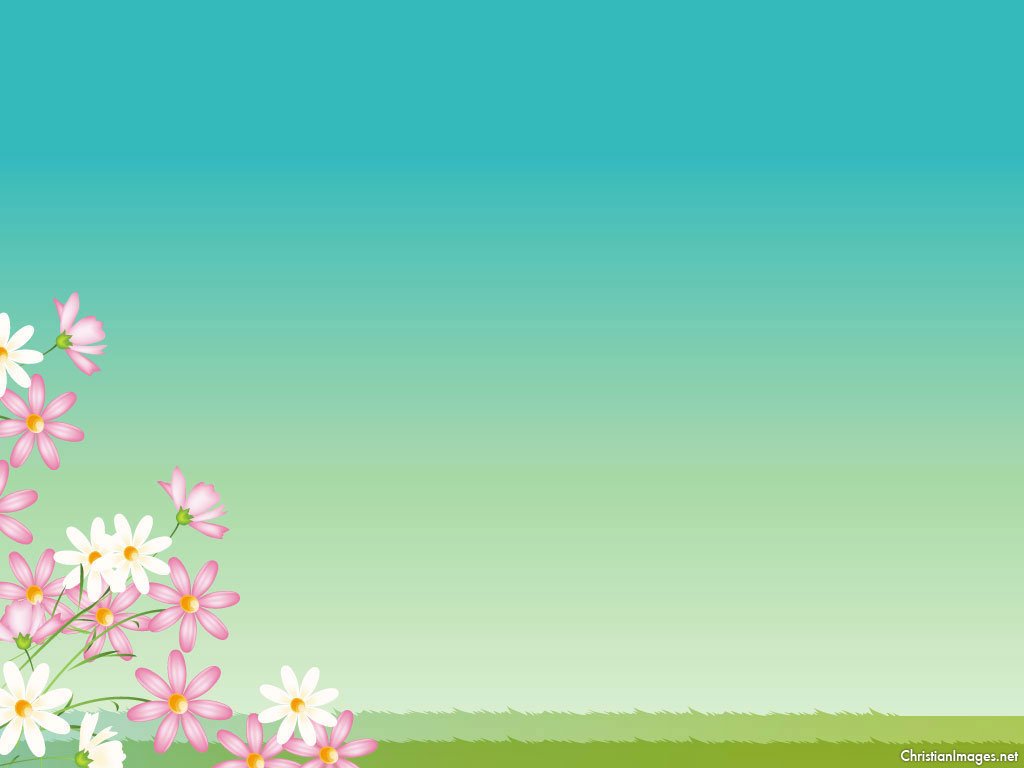 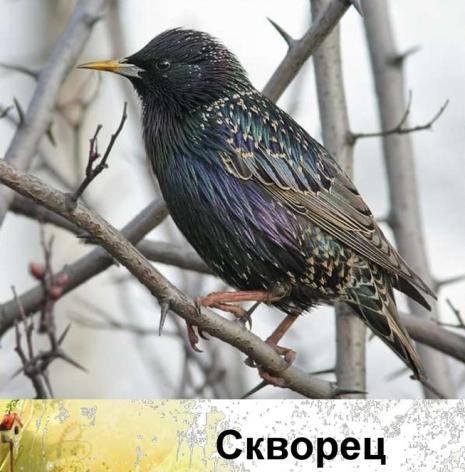 Весной прилетают птицы
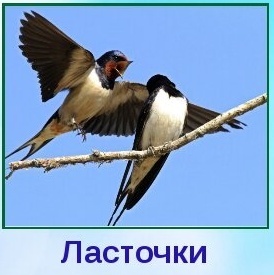 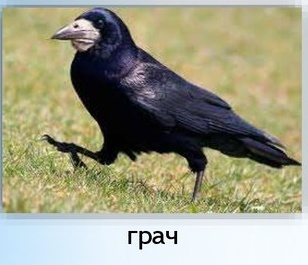 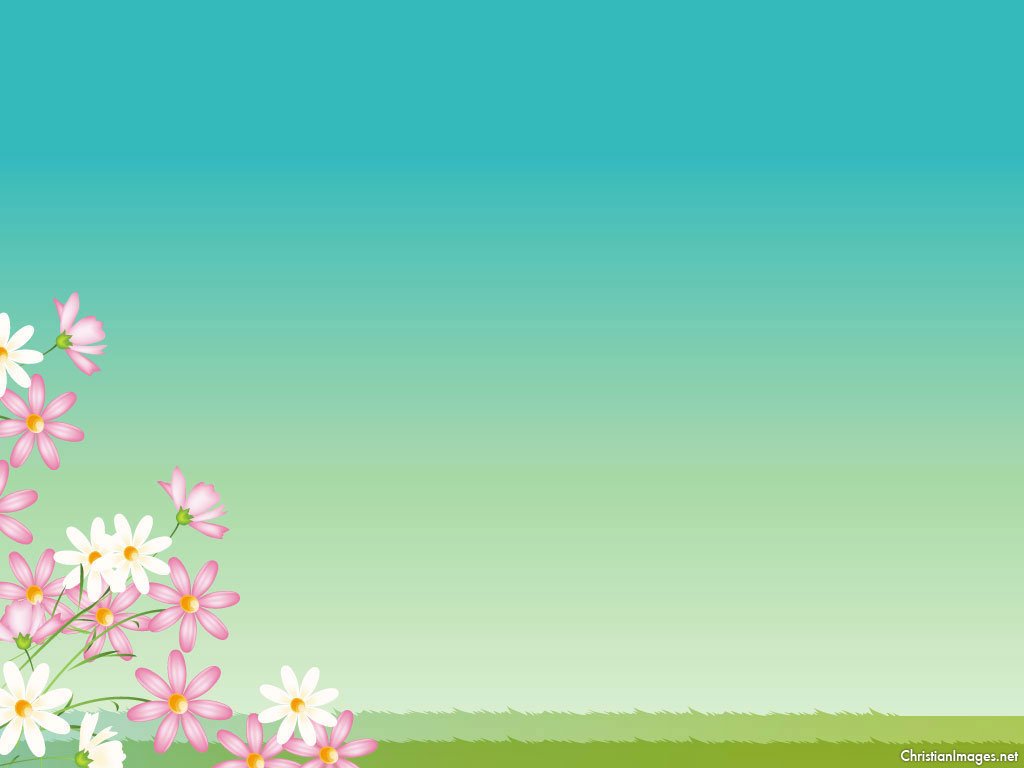 Угадай, кто лишний? Почему?
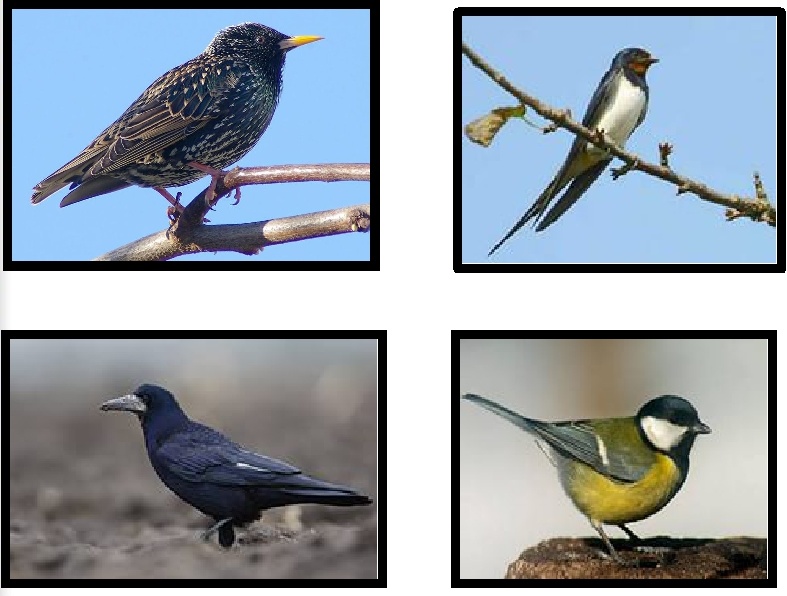 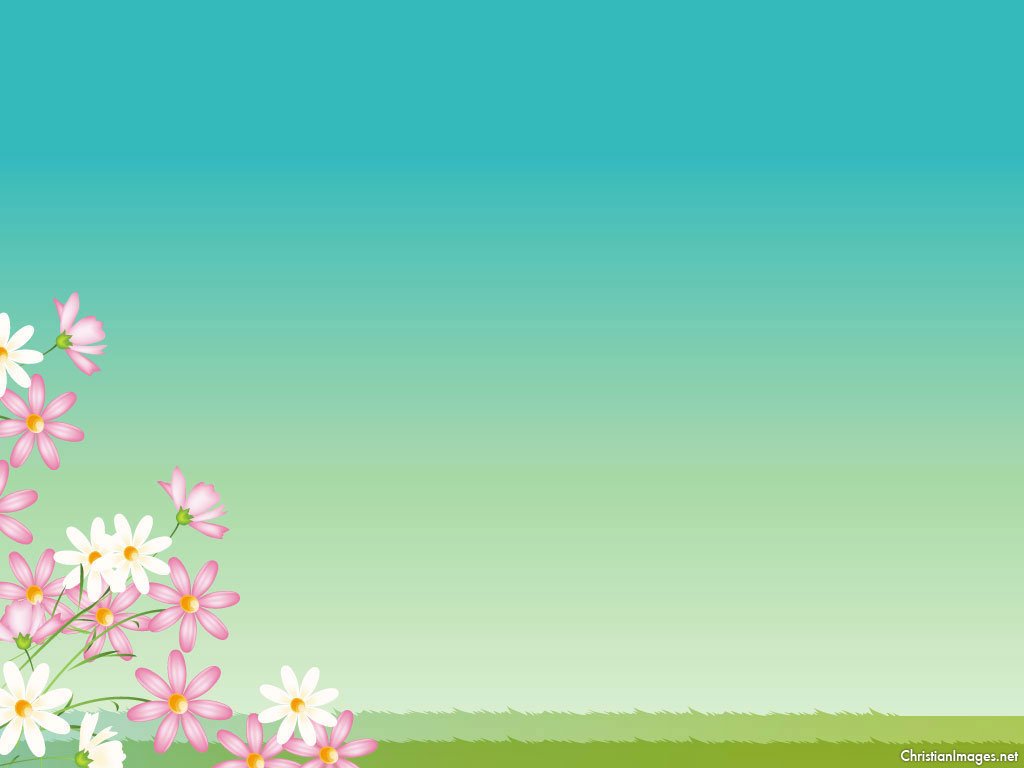 Птицы строят гнезда, выводят птенцов
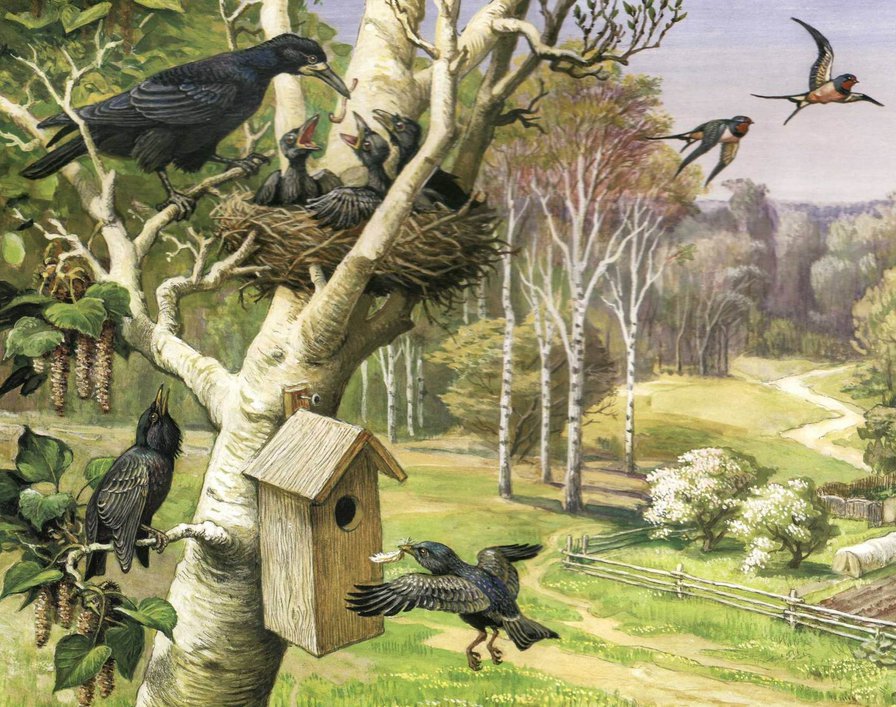 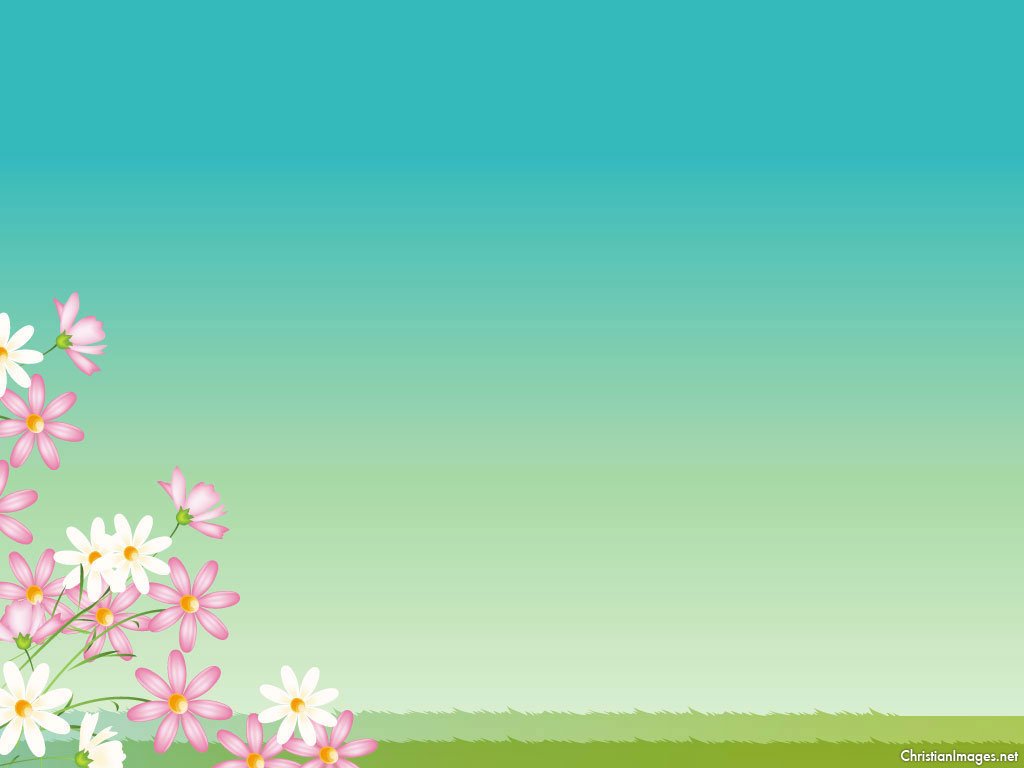 Животные весной Просыпаются медведи, ежи, барсуки. Зайцы, белки линяют. У многих животных весной появляются детеныши (назови: у медведя -… ,        у зайца - …, у лисы -…, у волка - …)
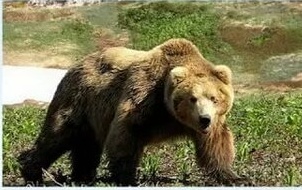 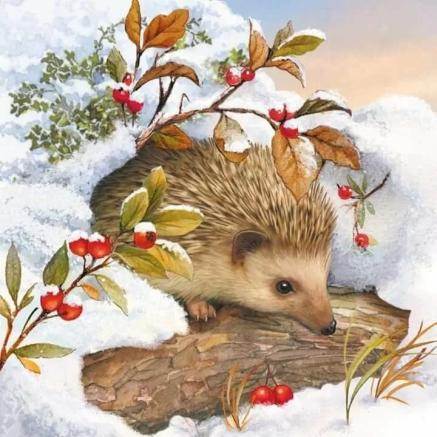 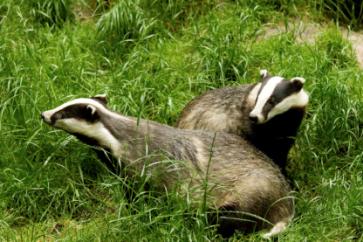 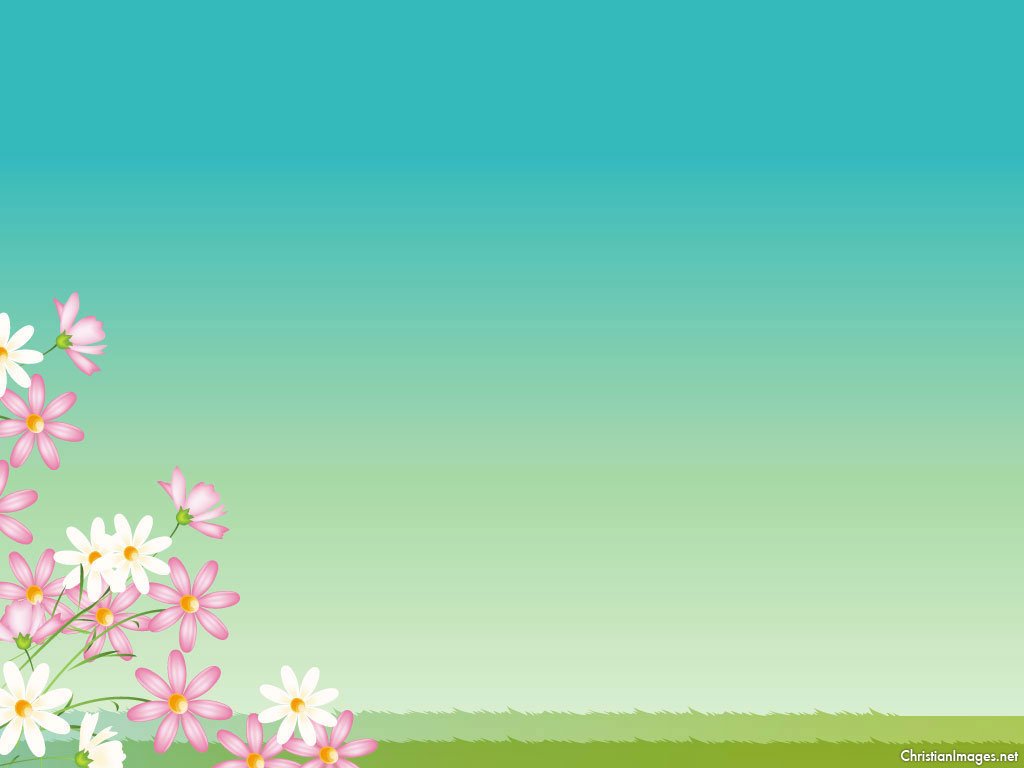 У многих животных весной появляются детеныши (назови: у медведя -… ,        у зайца - …, у лисы -…, у волка - …)
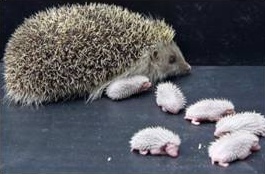 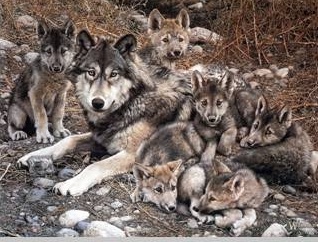 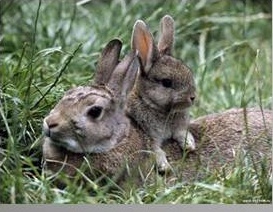 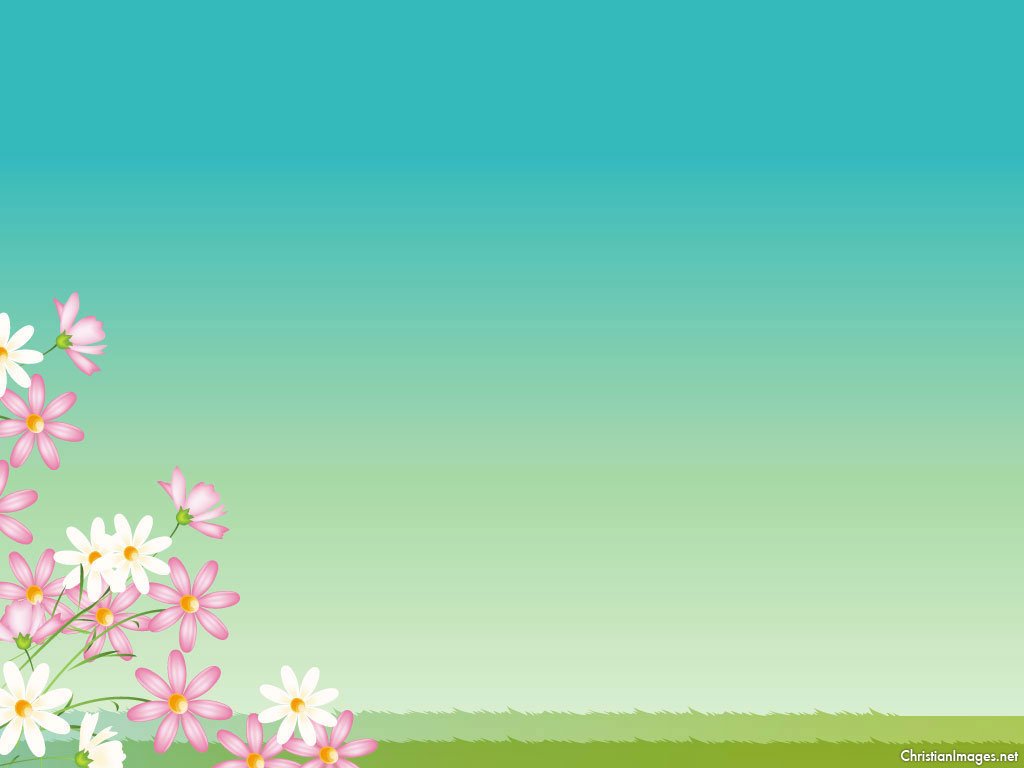 Труд людей весной
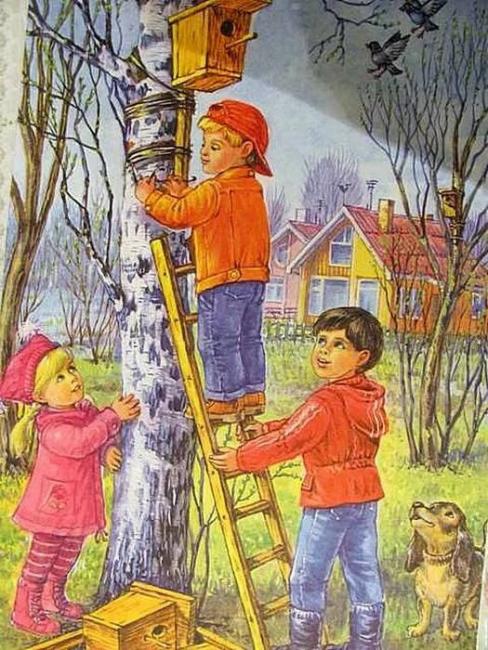 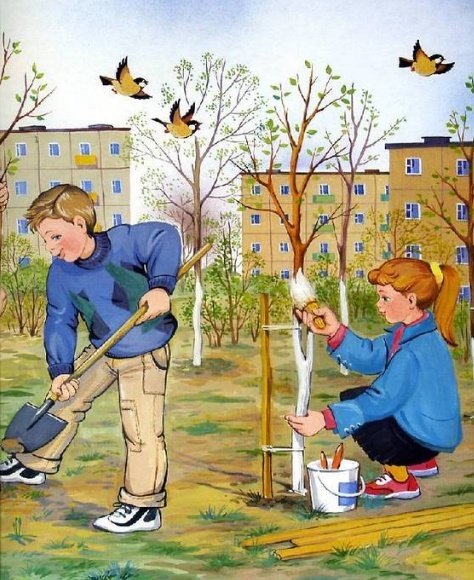 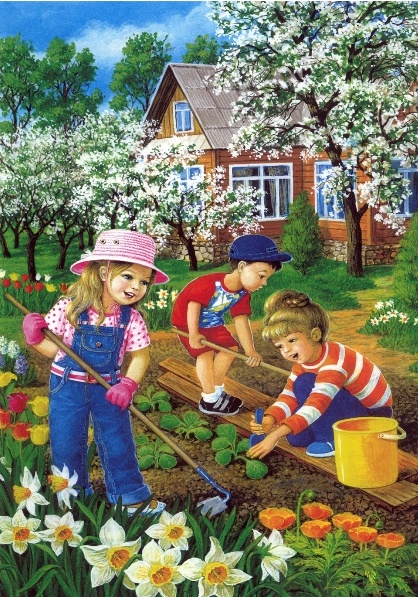 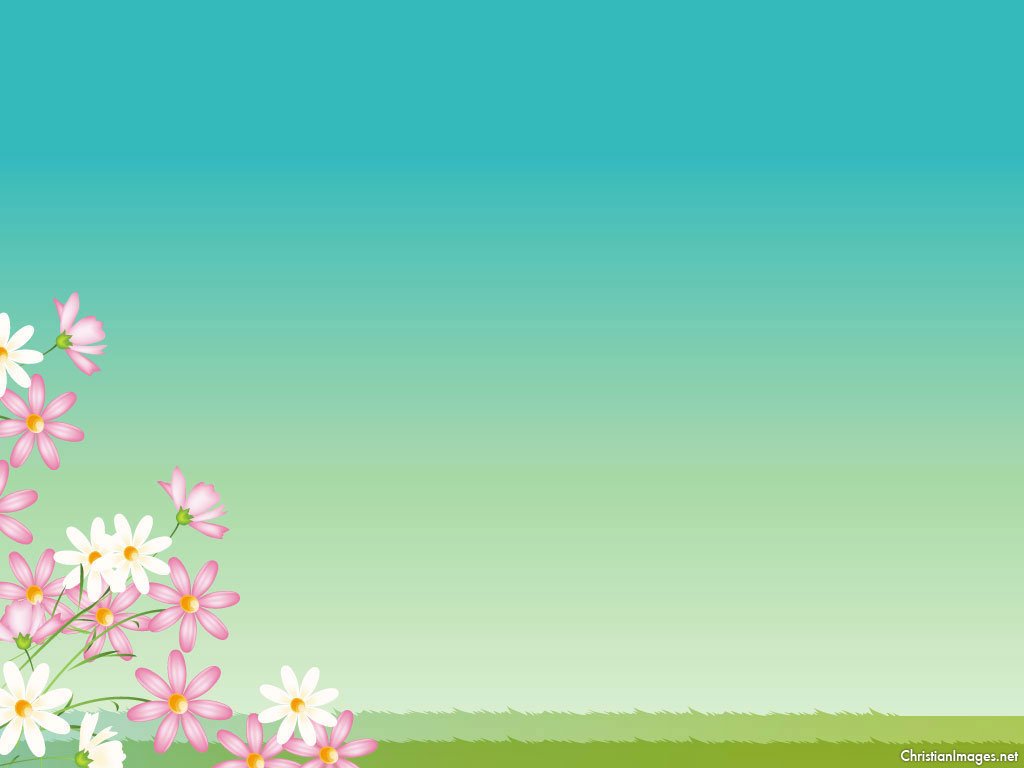 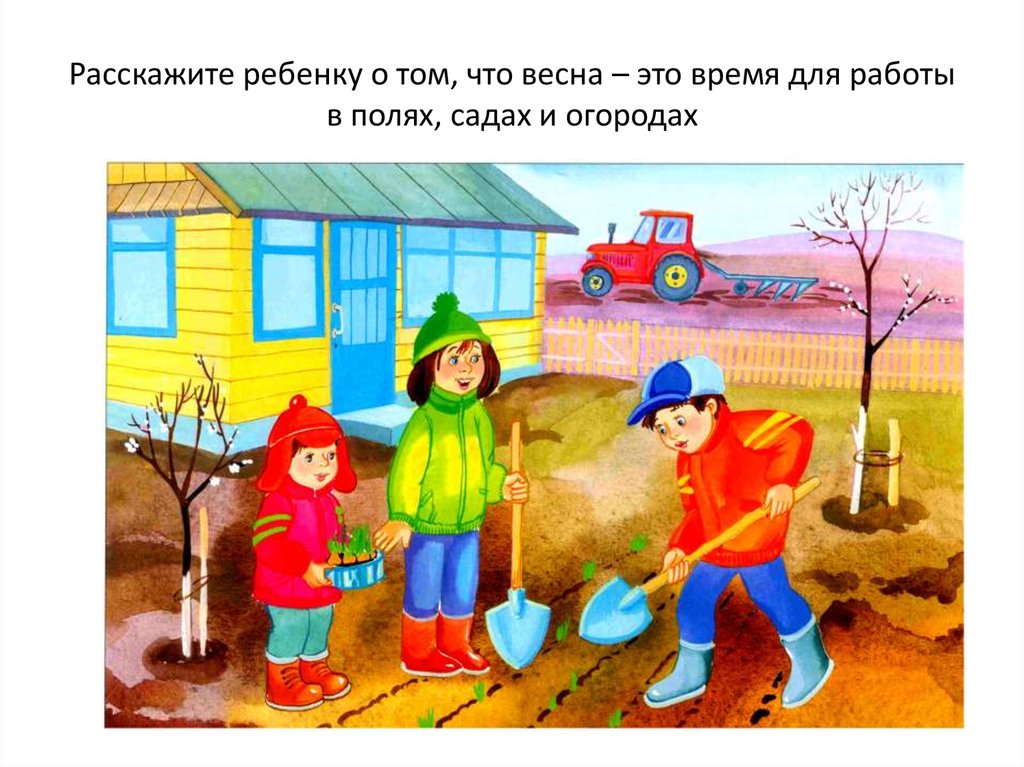 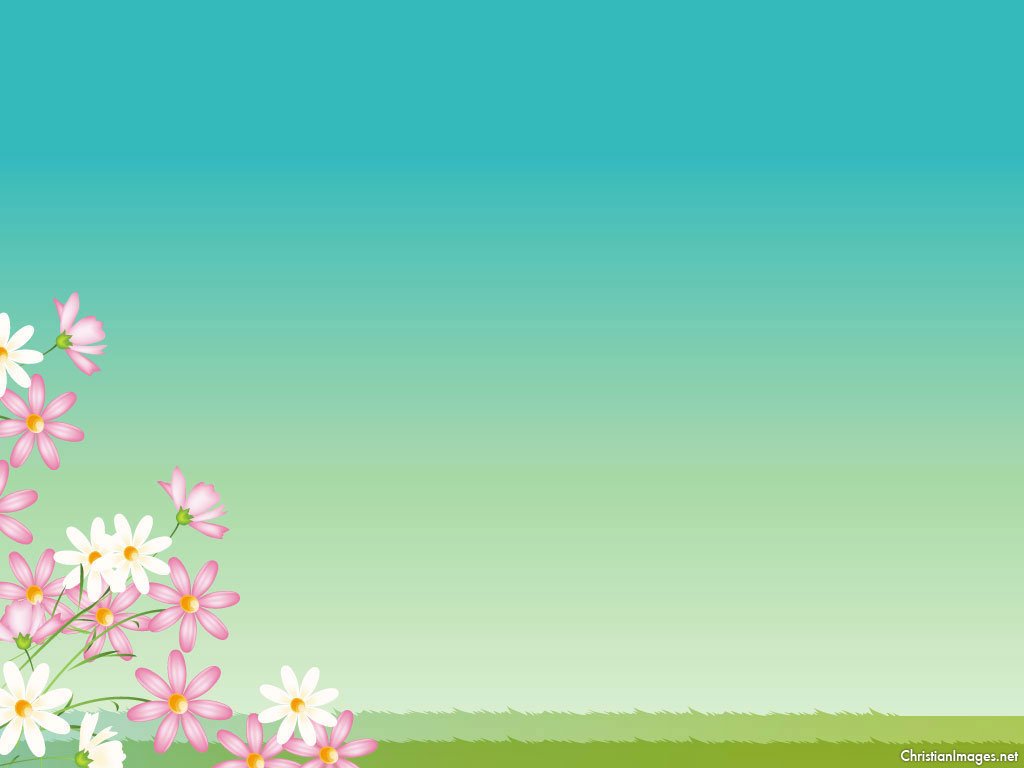 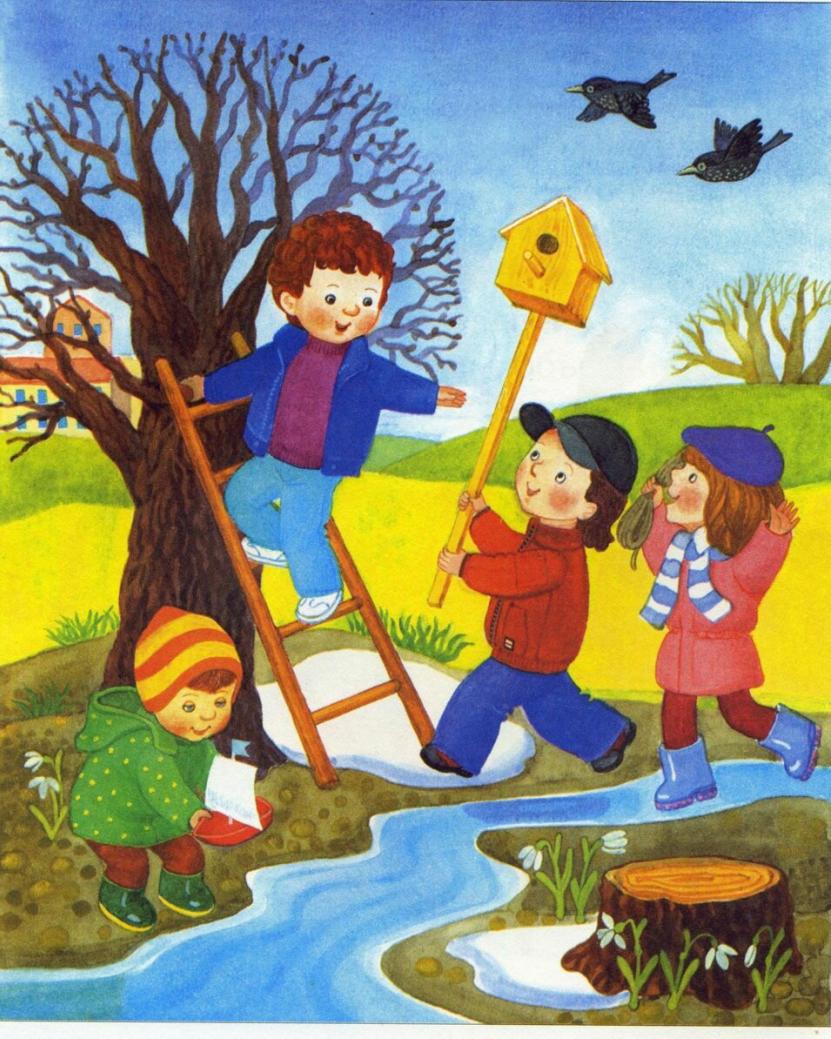 Расскажи по картине:- какое время года, какая погода, что произошло в природе? - ребята вышли на улицу, во что они одеты, что делают, для чего, какое у них настроение?
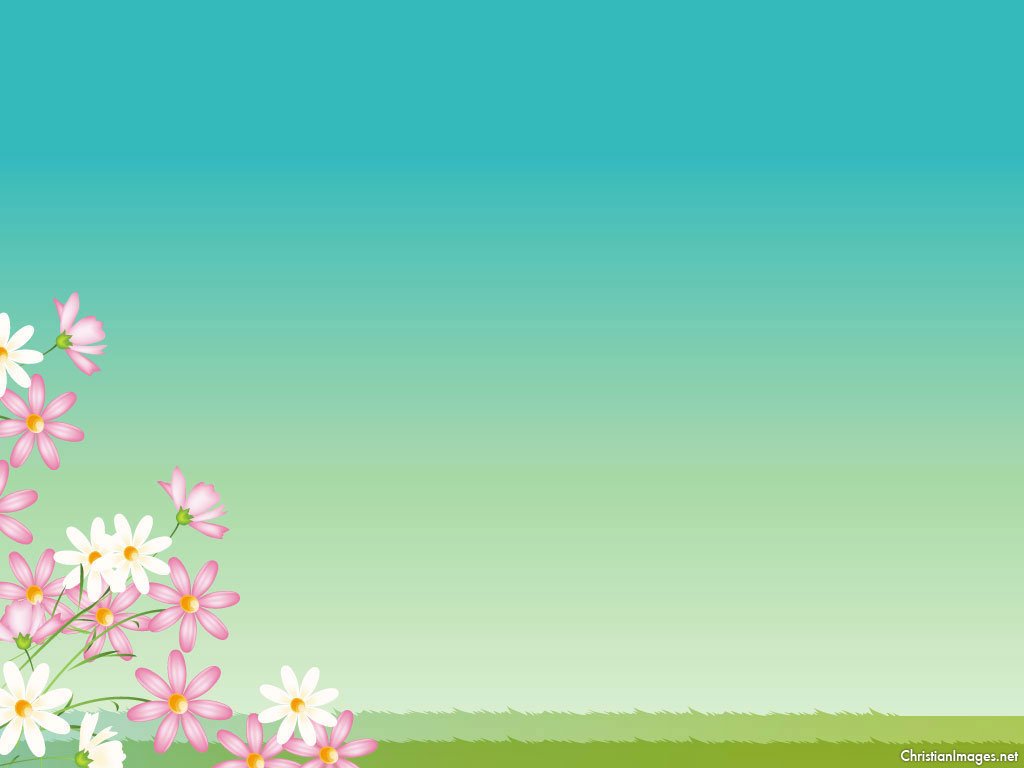 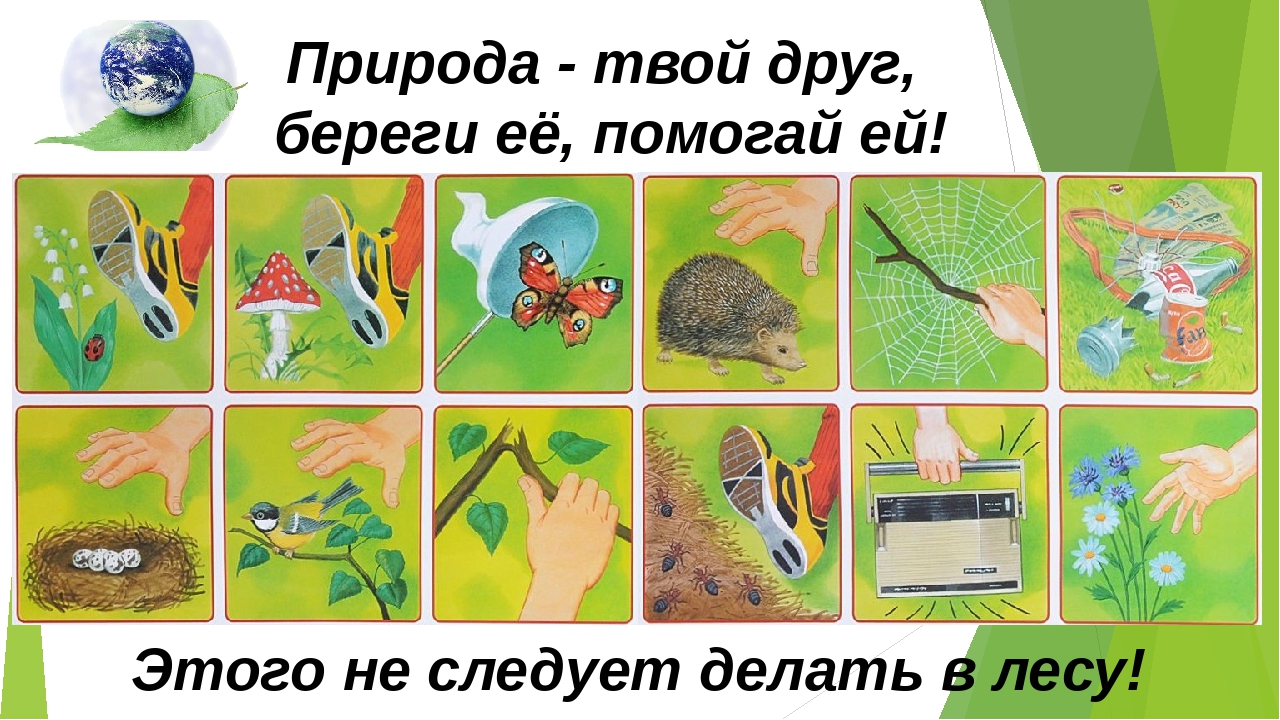 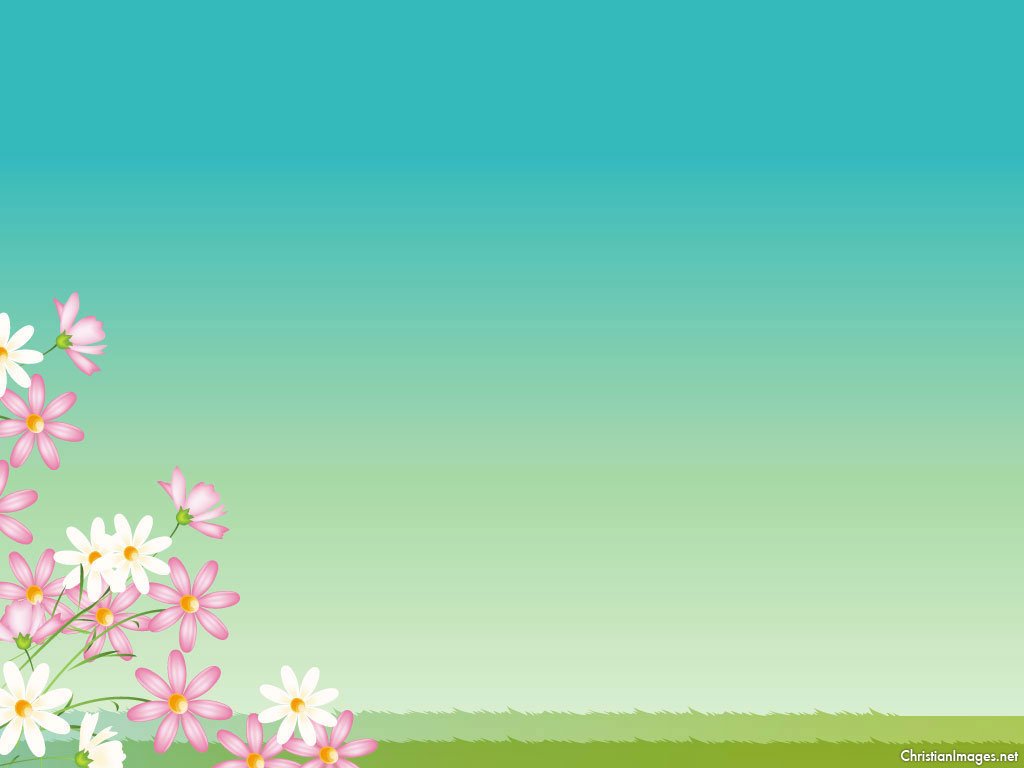 Рисуем весну(что можно изобразить? – природу, детей, животных в лесу, птиц)
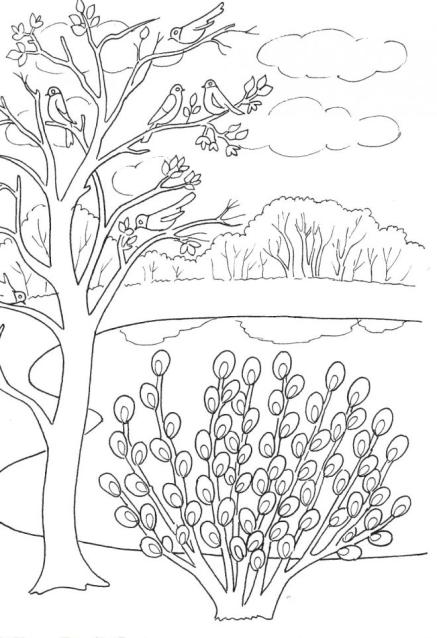 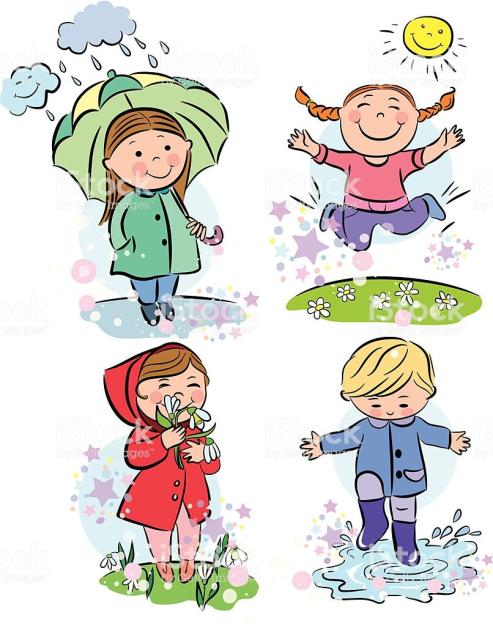 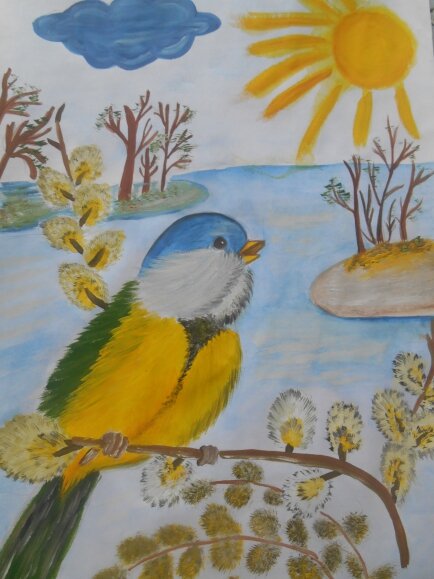 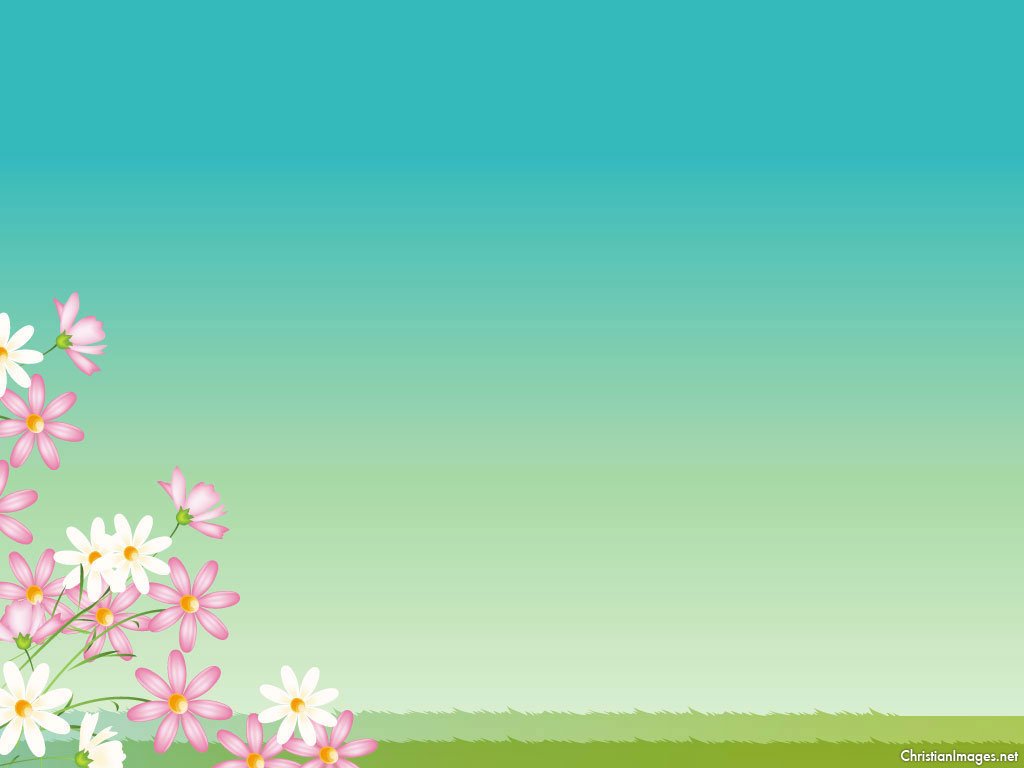 Лепим птиц
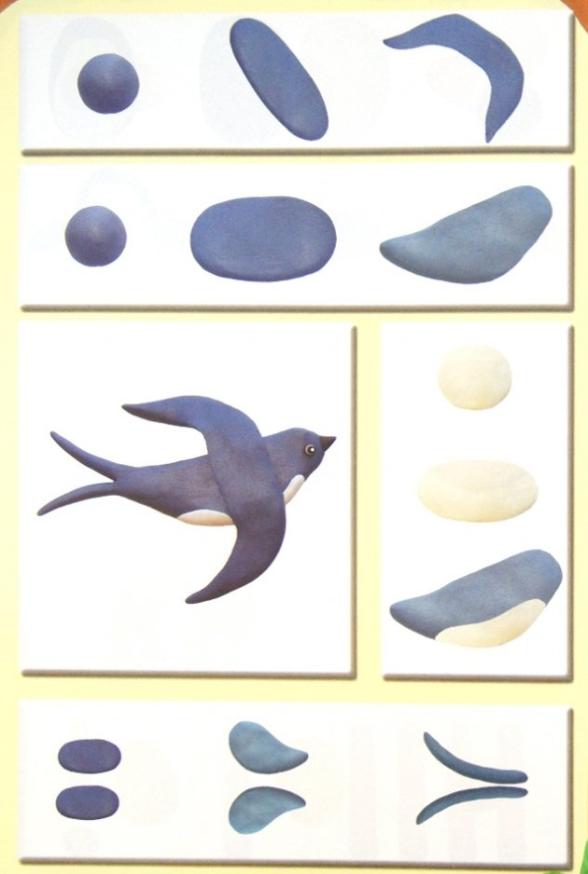 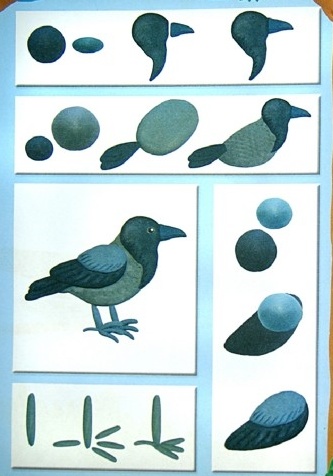 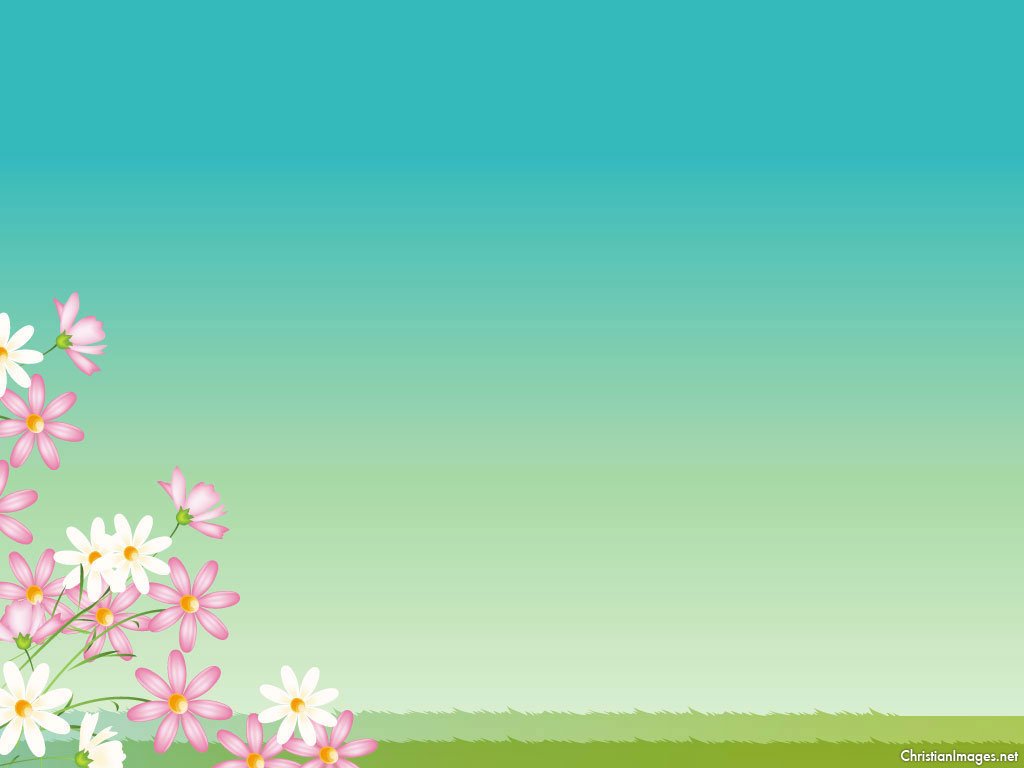 Читаем детям * Г. Скребицкий «Апрель», «Март». * В. Бианки «Три весны», «Апрель», «Как звери и птицы весну встречают» * М. Пришвин «Весна в лесу», «Какого цвета весна?»* А. А. Плещеев «Ласточка», «Весна»  * Я. Аким «Весна» Пословицы и поговорки  Апрель с водою, а май с травою.Апрель теплый, май холодный - год хлебородный. Весенний дождик лишним не бывает.Одно стихотворение (или отрывок) на тему «Весна» любого автора выучить наизусть